МАУ ДО Верхнесергинская ДШИТехника - Сухая кисть«Заяц»
ИЗОСТУДИЯЗадание 18-25.04
Преподаватель:  Чекасина Марина Владимировна.
Цель:   Выполнить композицию в технике «сухая кисть»
Задачи:
-развитие навыков работы художественными материалами
- организация рабочего места
-  знакомство с техникой «сухая кисть» 
- развитие воображения
развитие кругозора
Материал: Бумага А3,гуашь, кисти щетина №4,№9, палитра.
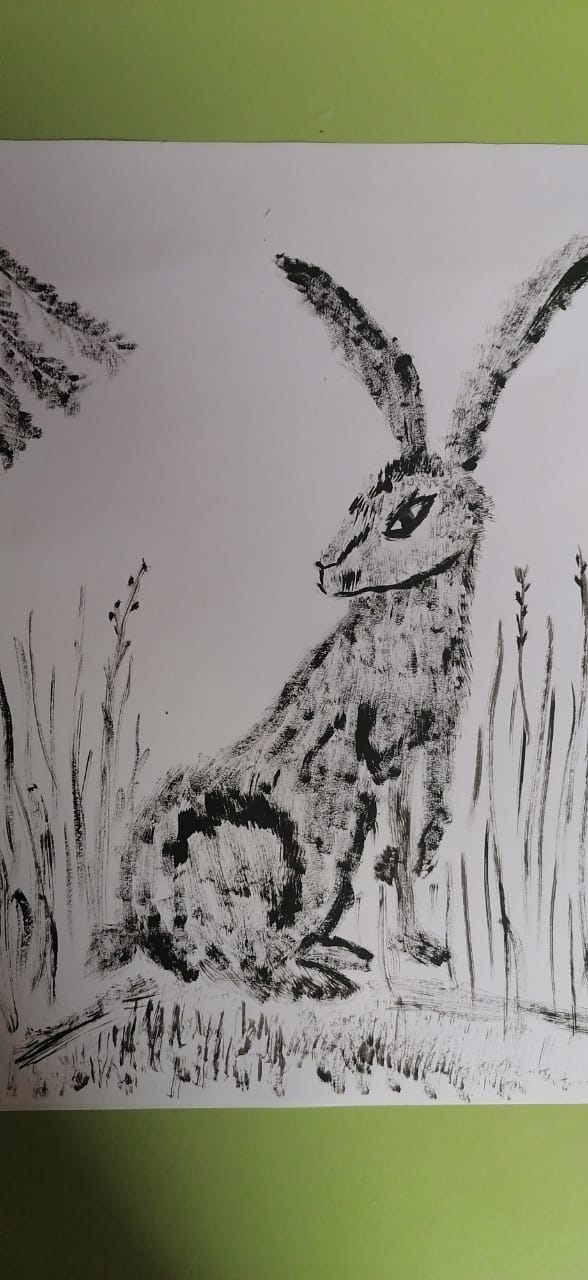 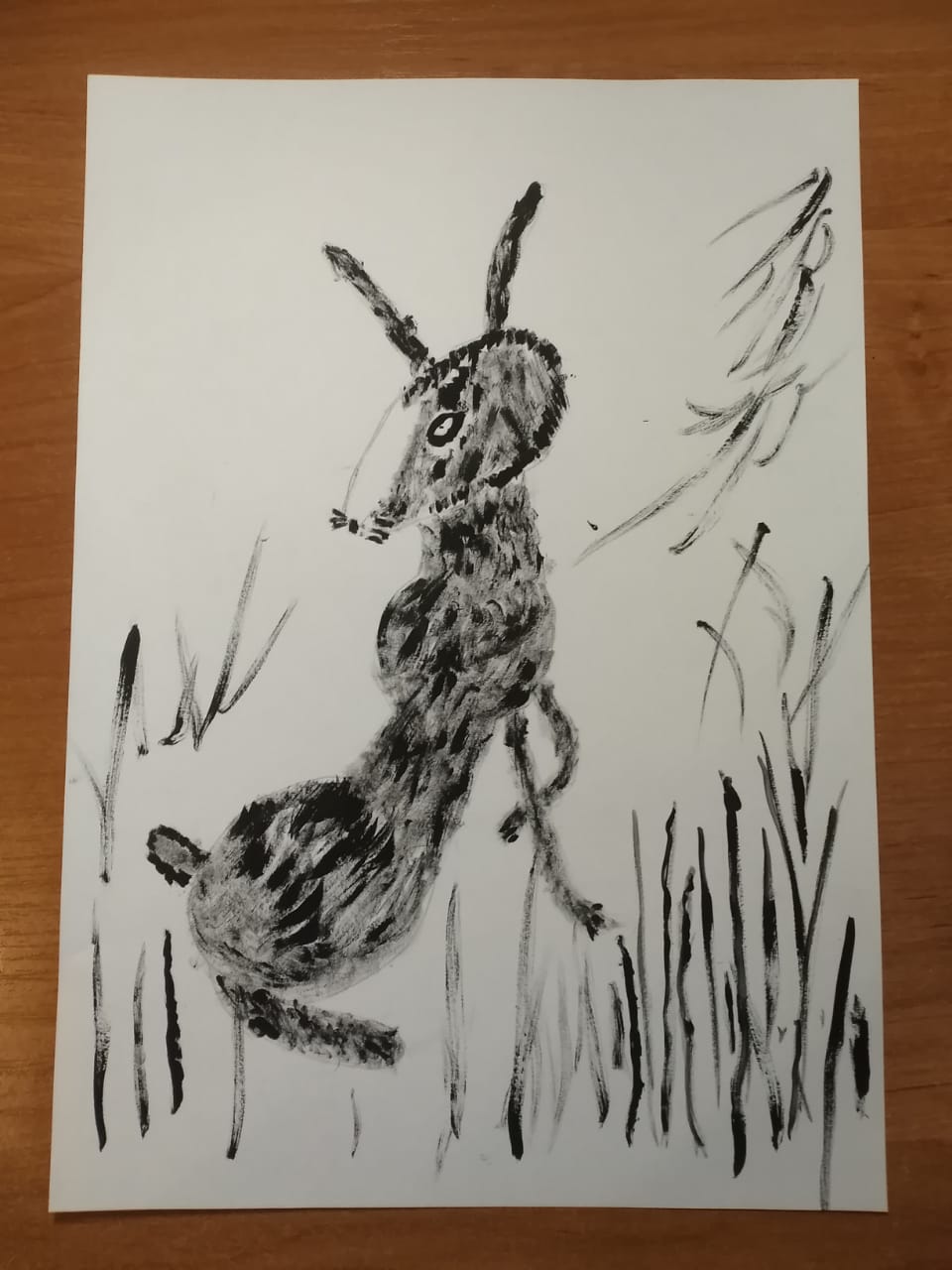 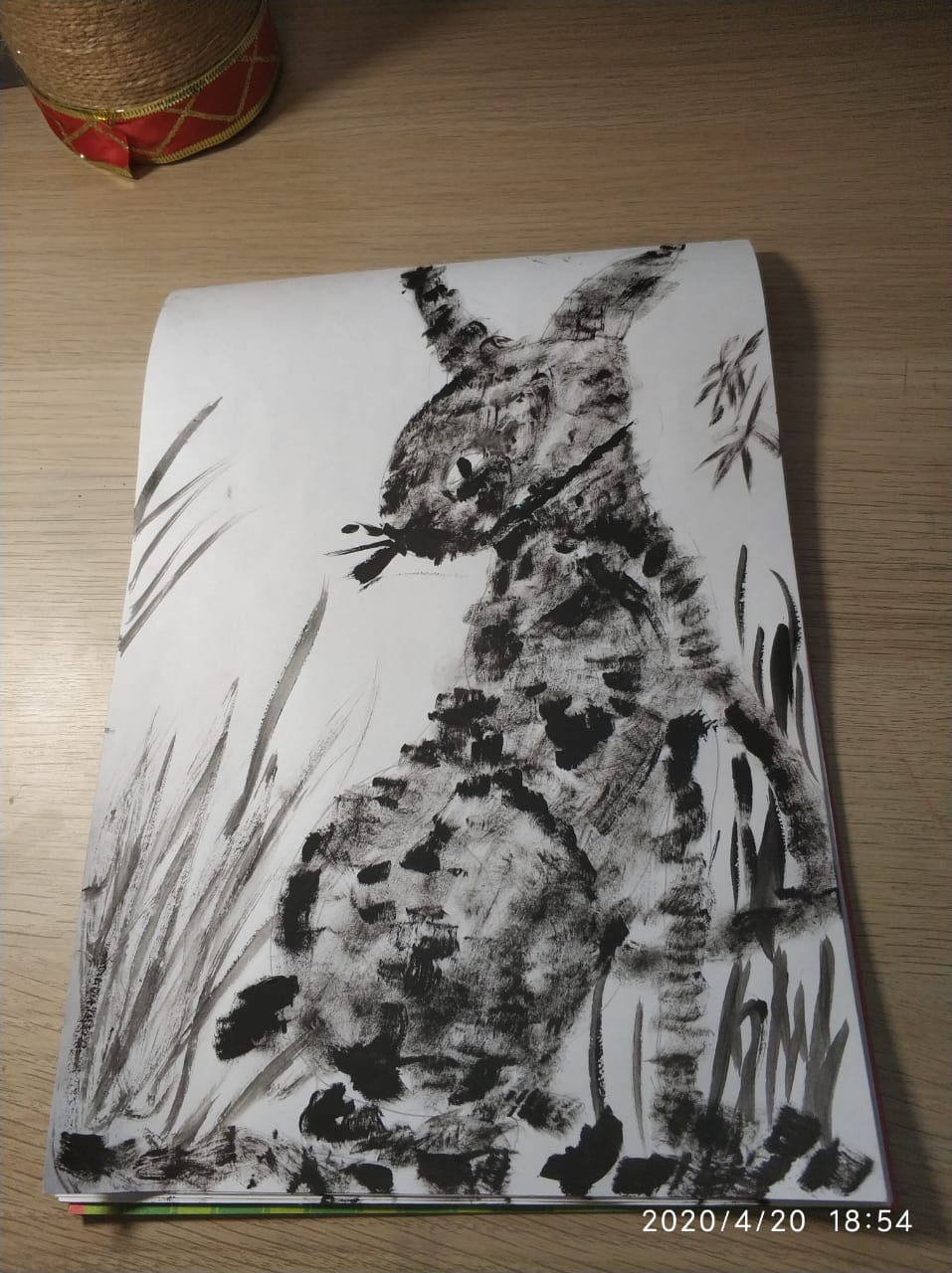 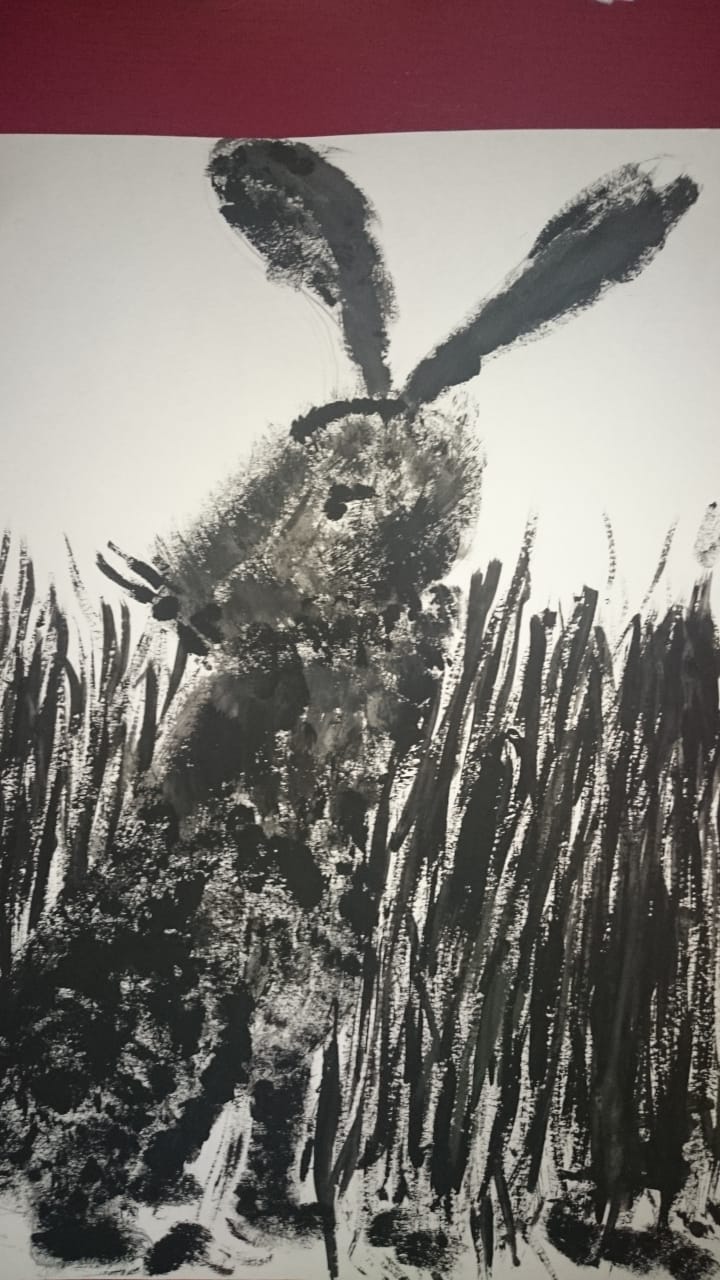 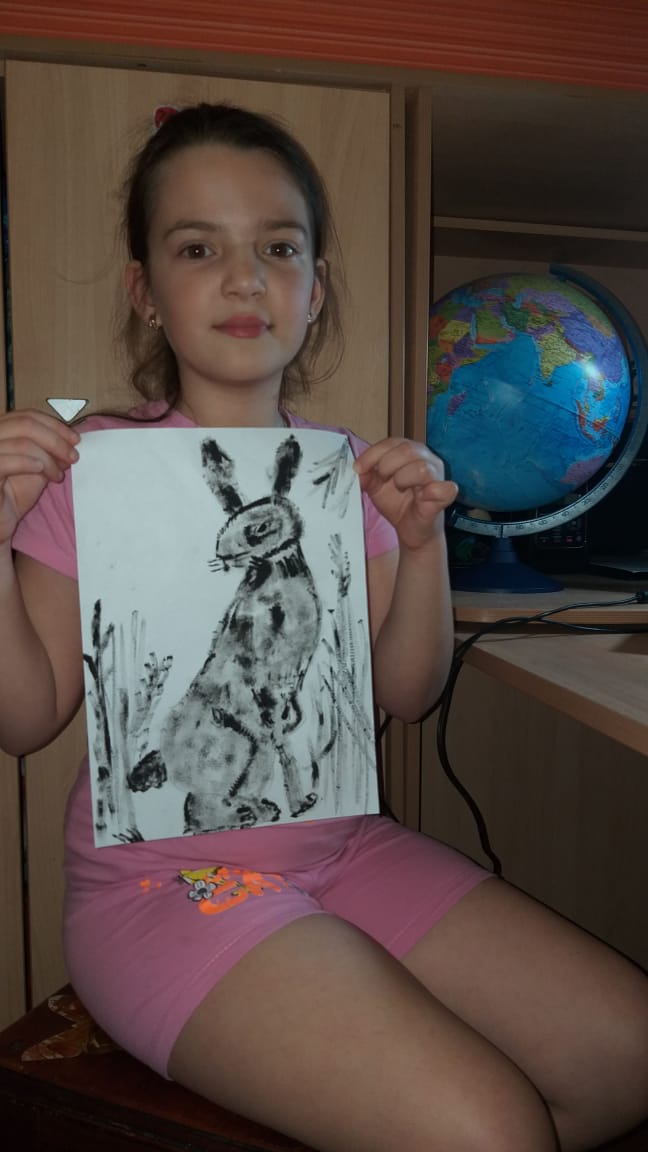 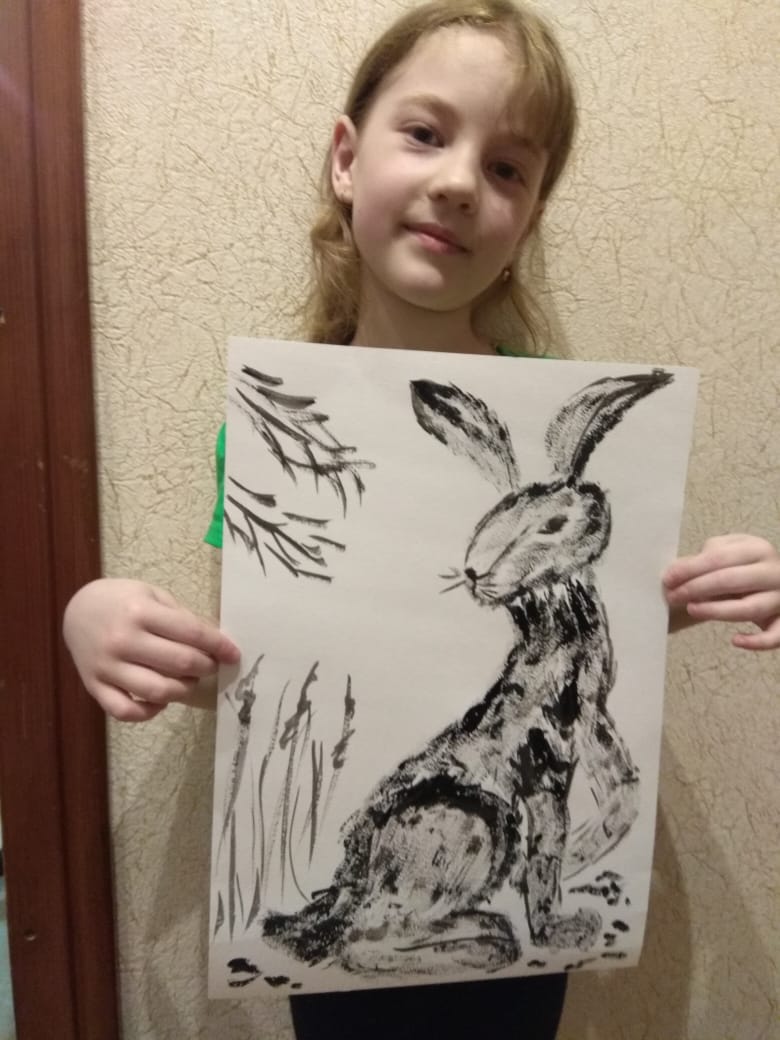 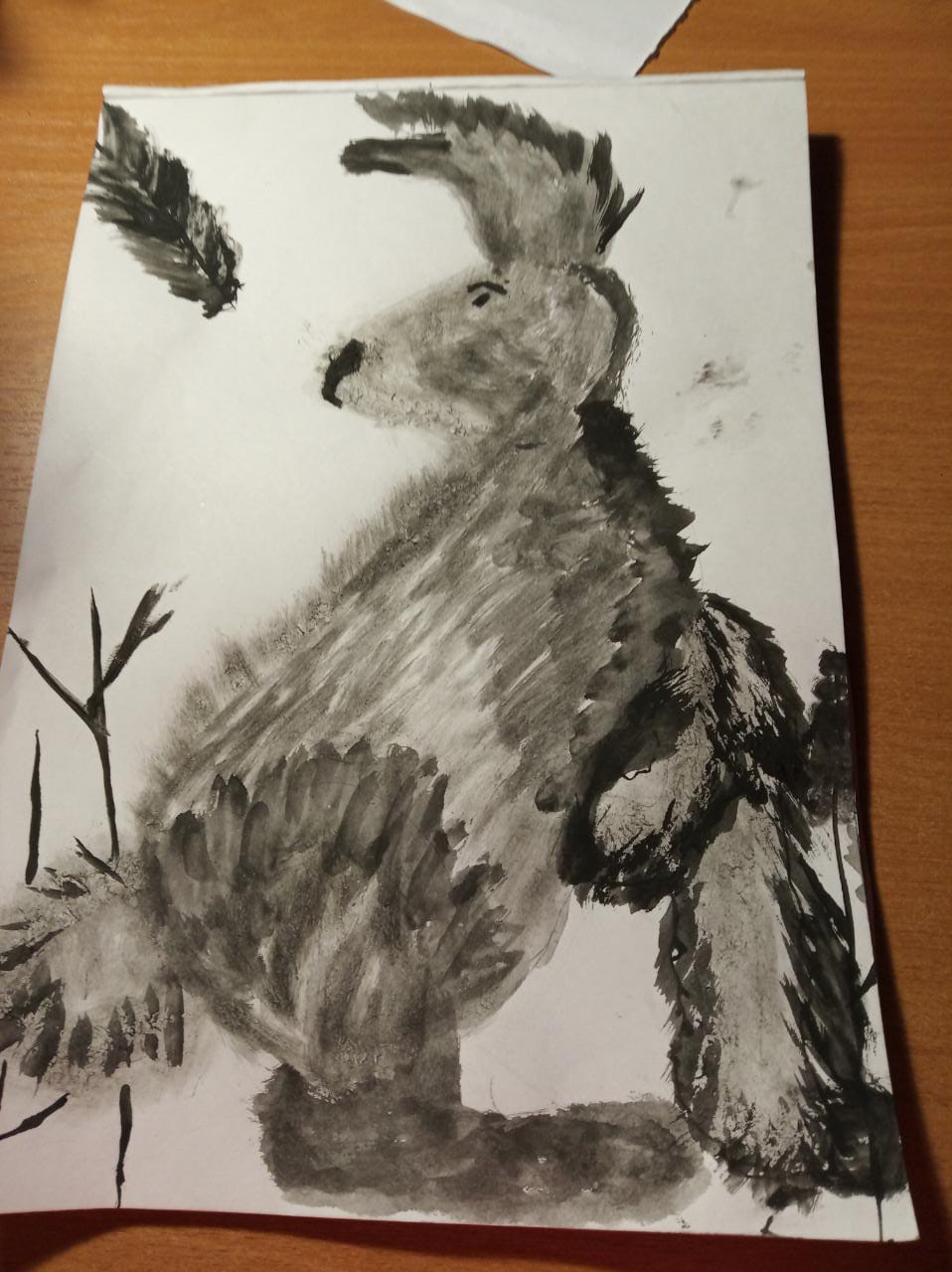 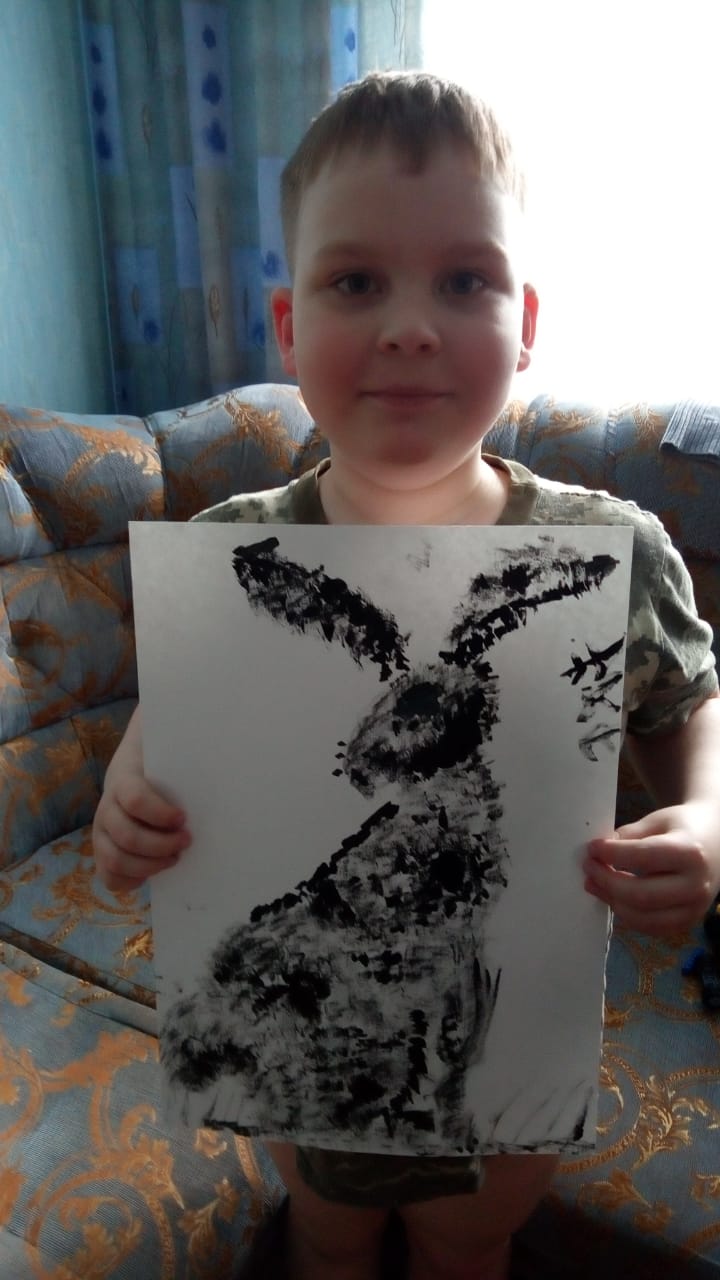 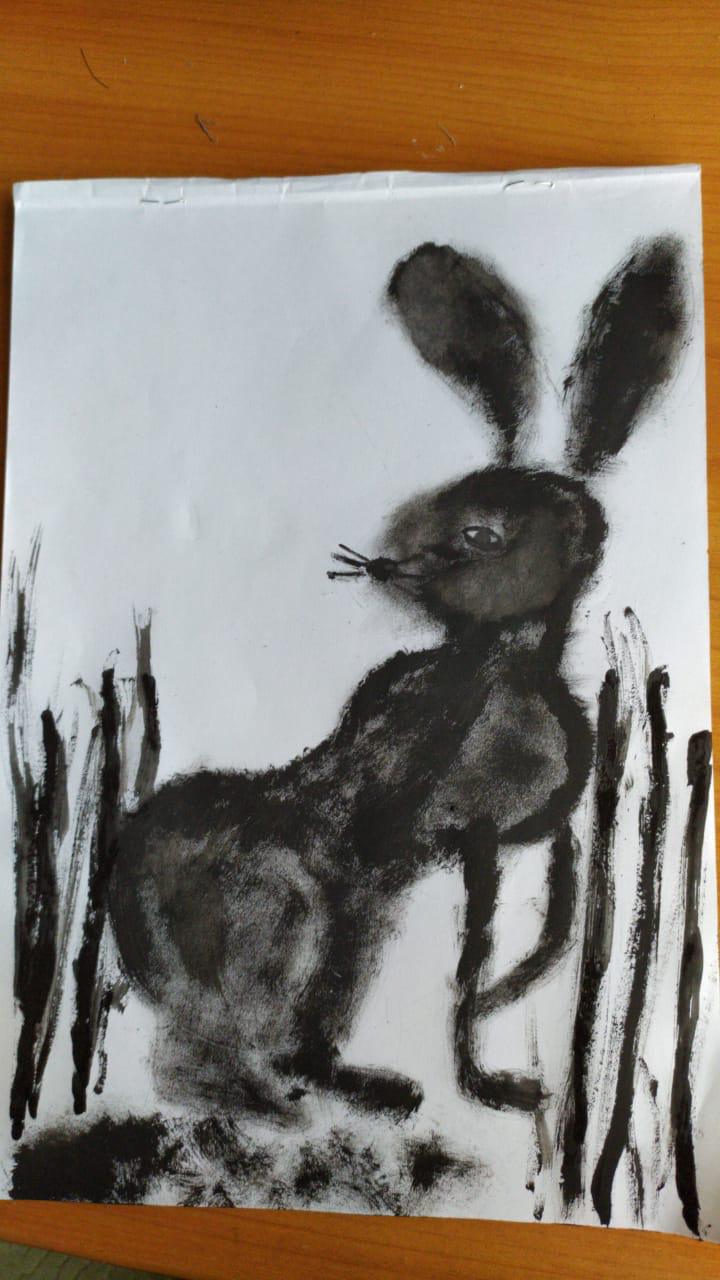 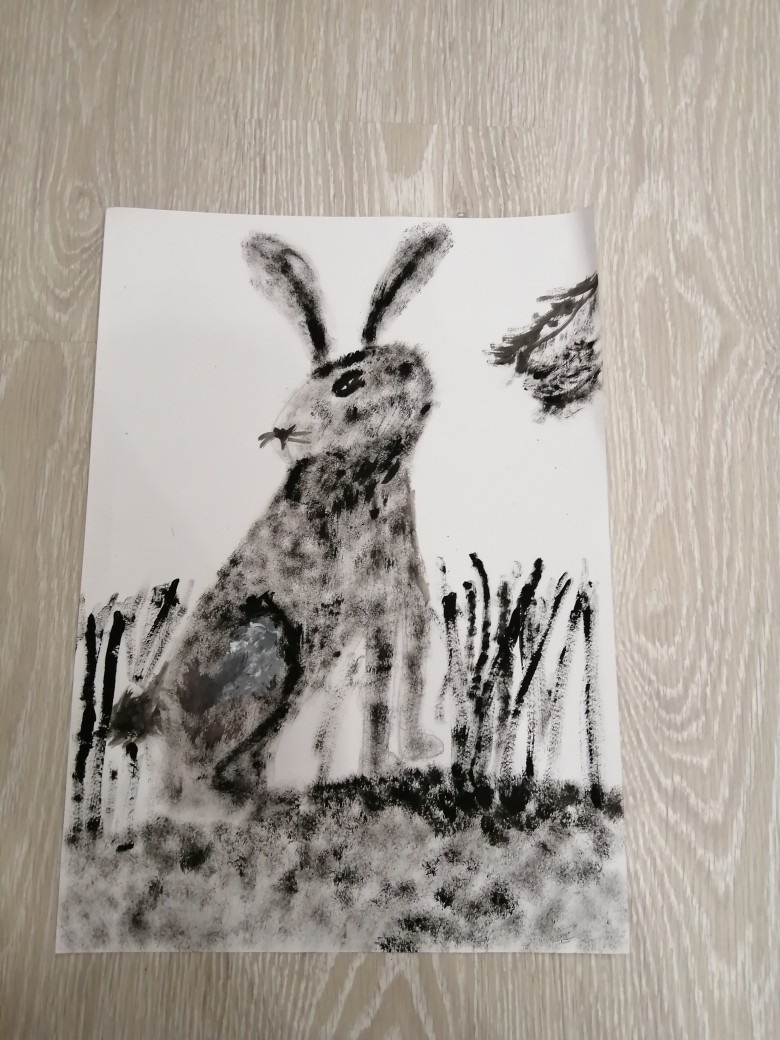 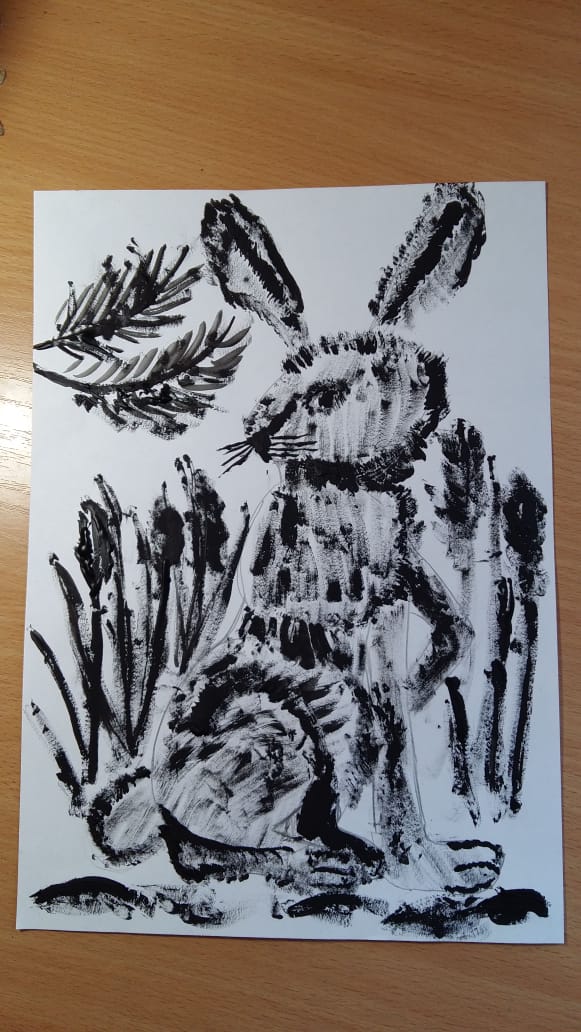 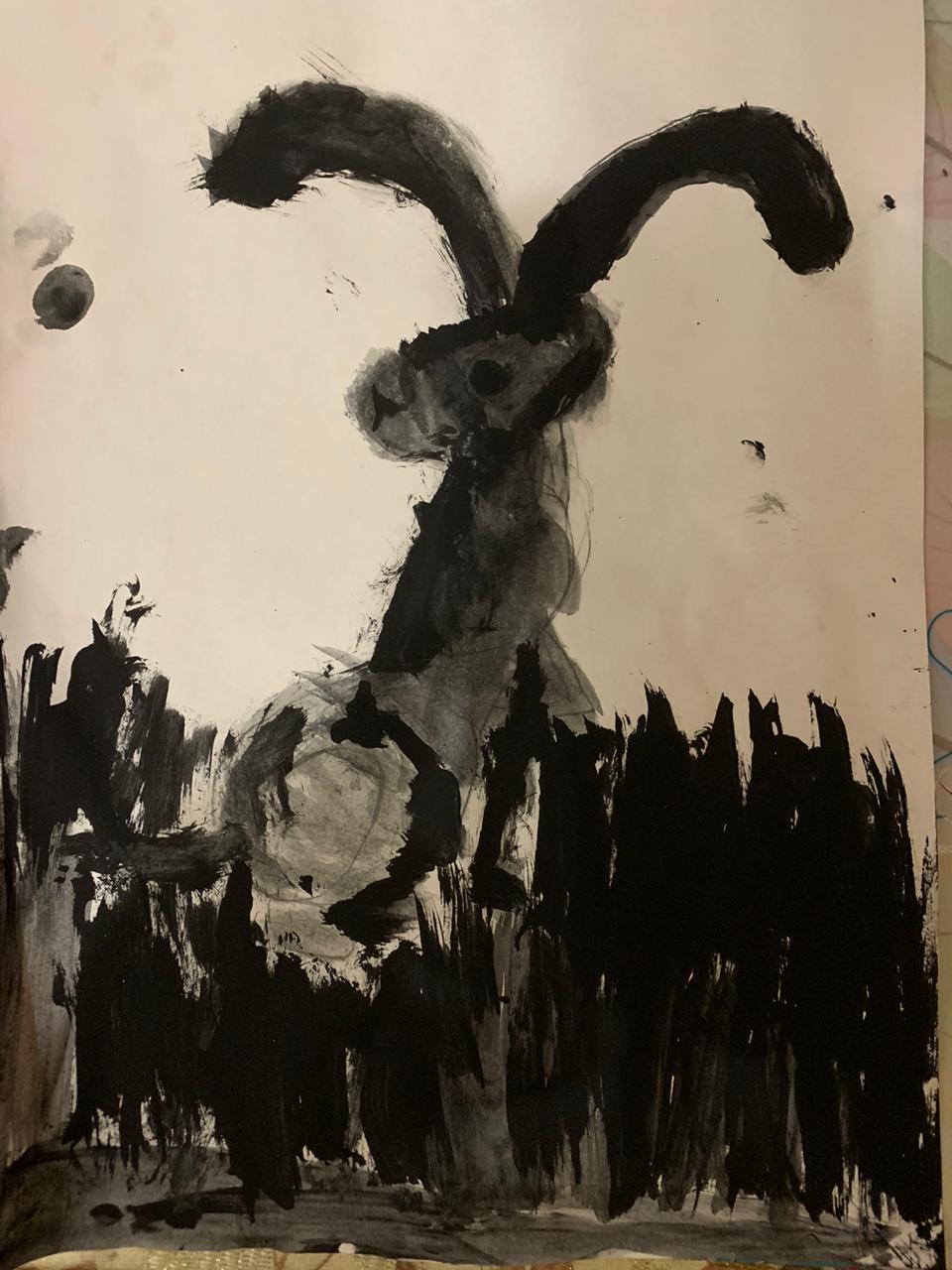 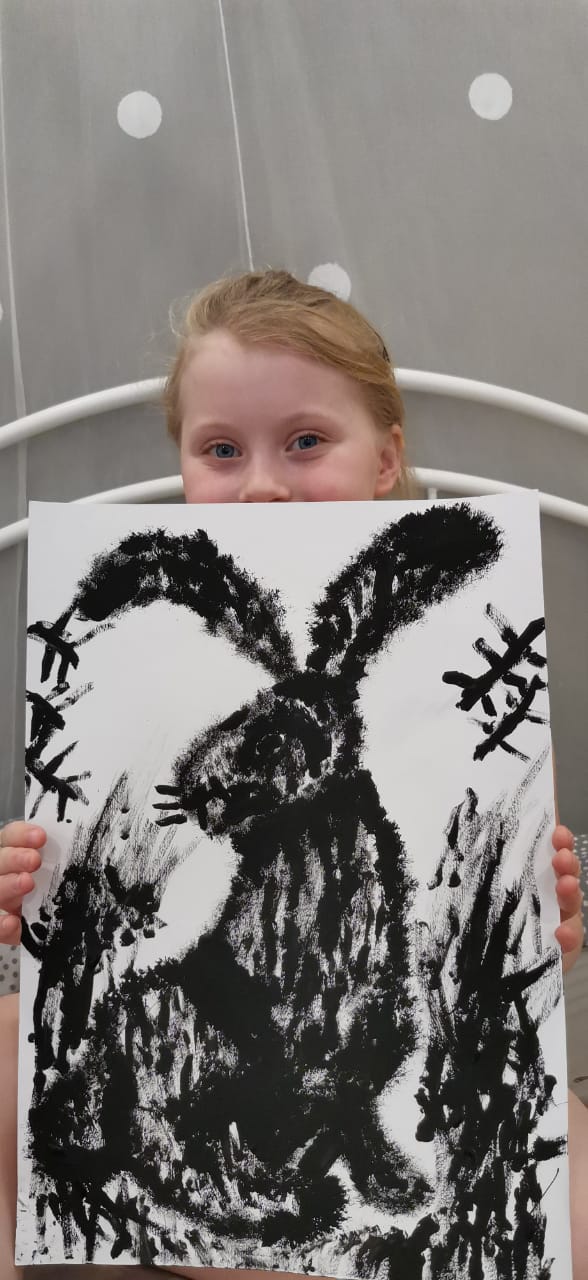 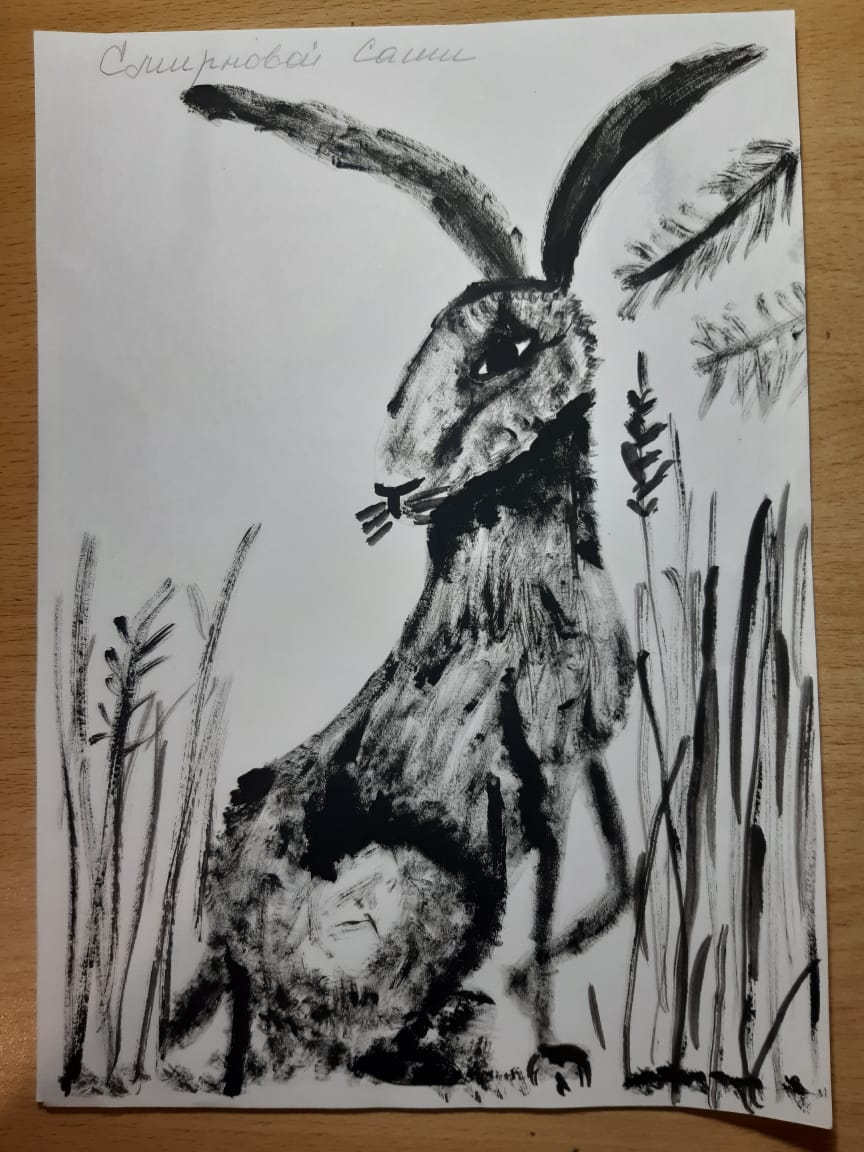 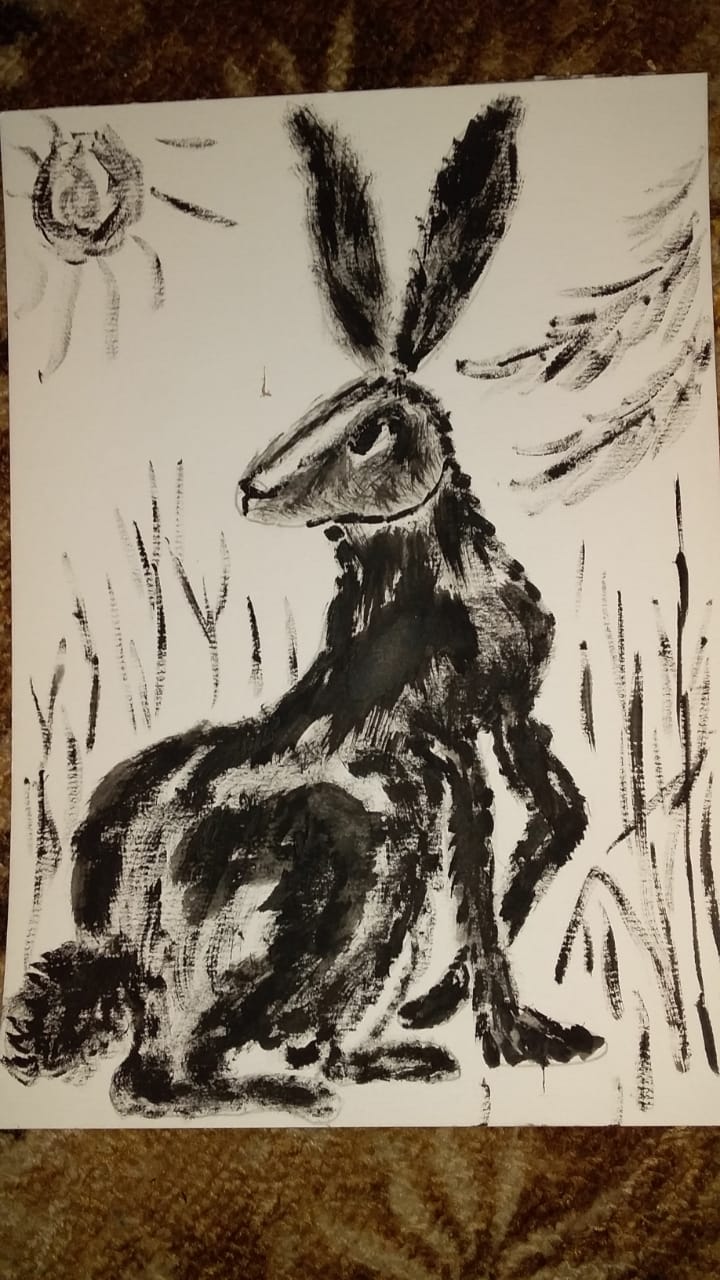